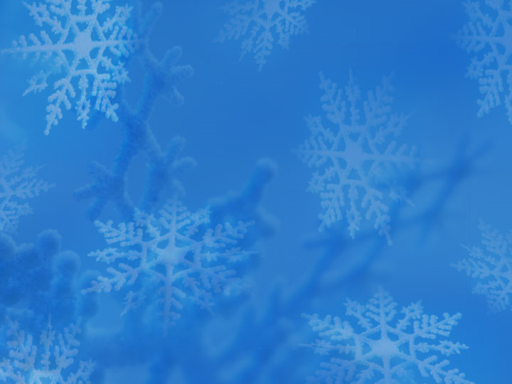 Тест на тему : «Откуда берутся снег и лёд»?
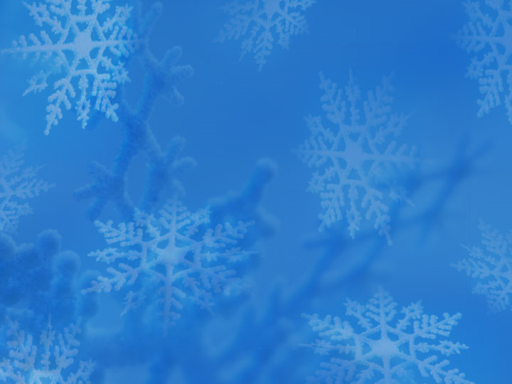 1.Выбери правильную отгадку к загадке :

«Летели серые гуси,
нароняли белого пуха».


А.  Гуси
В.  Снежинки
С.  Одуванчики
D.  Вата
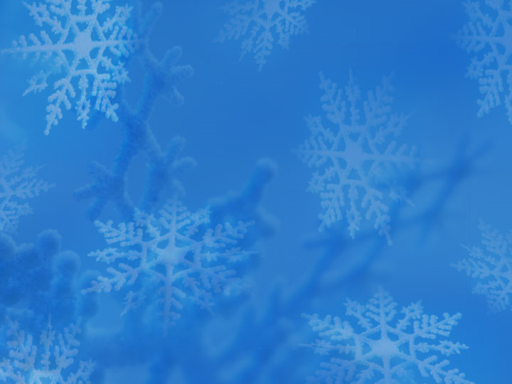 2. Снег рыхлый , а лёд ….

Хрупкий
Тяжёлый
Холодный
Прозрачный
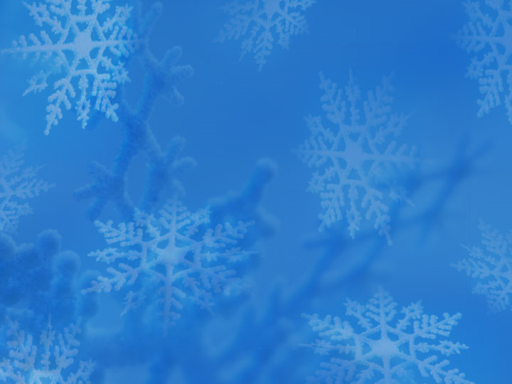 Что такое снег и лёд?

Замёрзшие предметы
Холодные вещества
Замёрзшая вода
Зимние игрушки
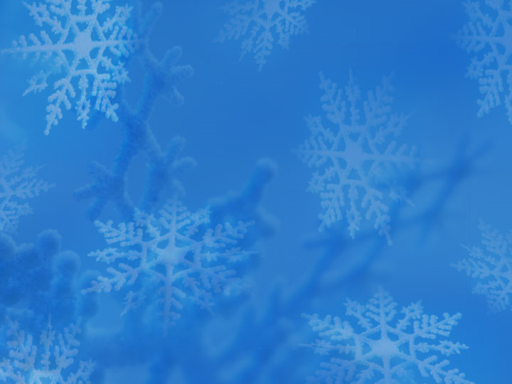 Где образуется снег?

Высоко в небе, в облаках
На реке
В холодильнике
На севере
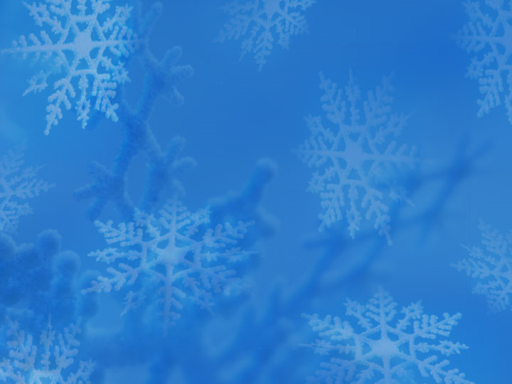 На какой картинке изображены снег и лёд?
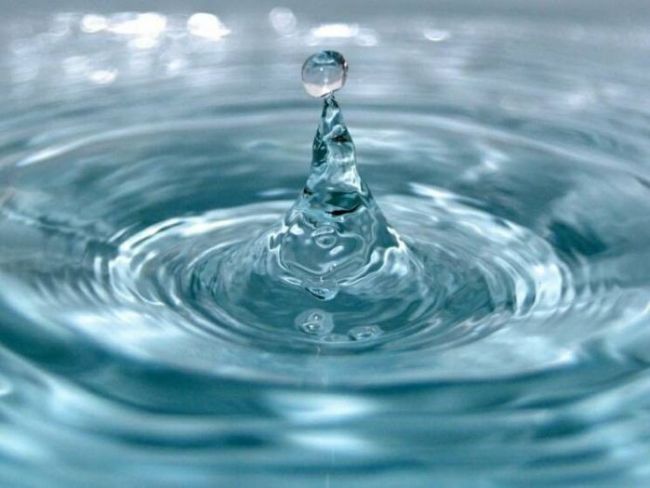 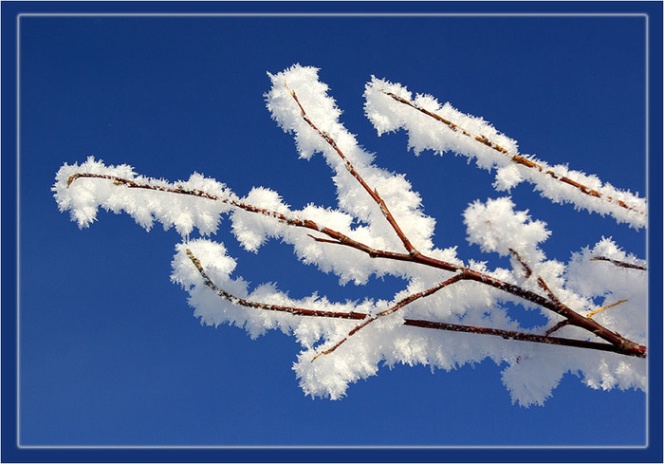 A.
B.
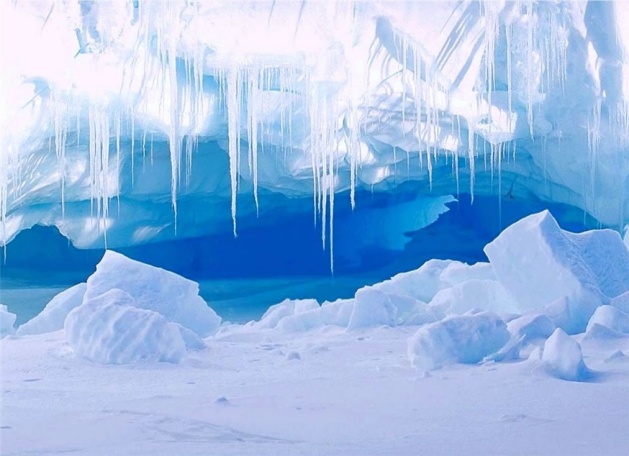 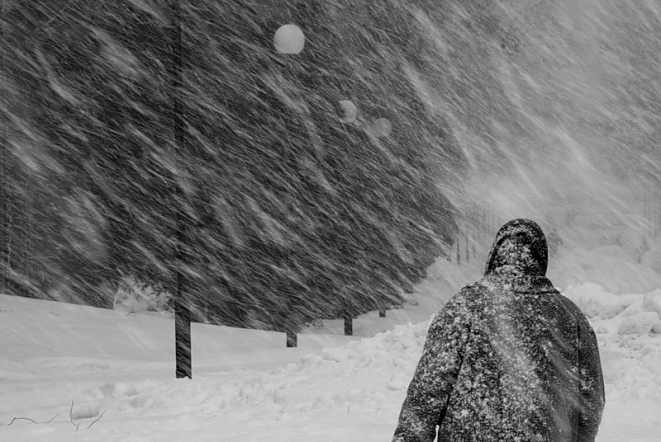 C.
D.